De 4 C’s verwerken
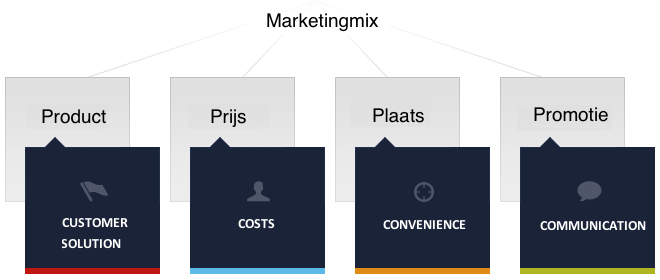 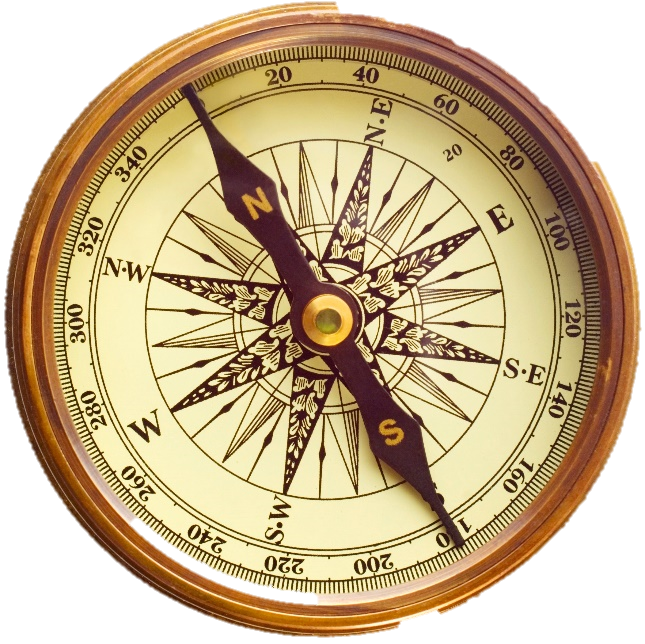 Herhaling periode 1
Missie en visie
Herhaling periode 1
Marketingmix – 7 P’s
Het ‘recept’ dat bepaalt of een product succes heeft of niet.
Marketingmix – 4 P’s
Het ‘recept’ dat bepaalt of een product succes heeft of niet.
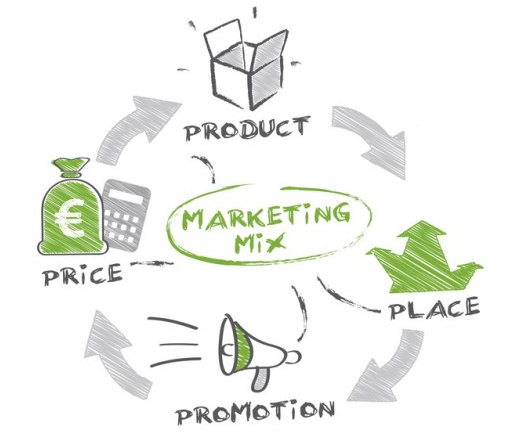 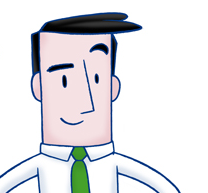 Personeel (5e)
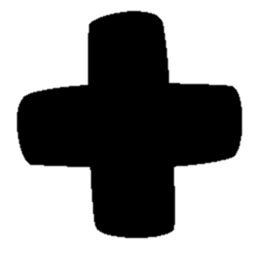 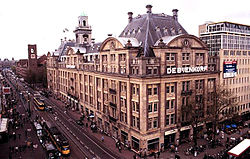 Presentatie (6e)
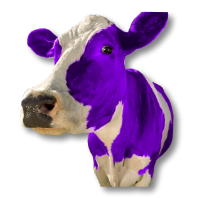 Paarse koe (7e)
Herhaling periode 1
Marketingmix – 7 P’s
Het ‘recept’ dat bepaalt of een product succes heeft of niet.
Marketingmix – 4 P’s
Het ‘recept’ dat bepaalt of een product succes heeft of niet.
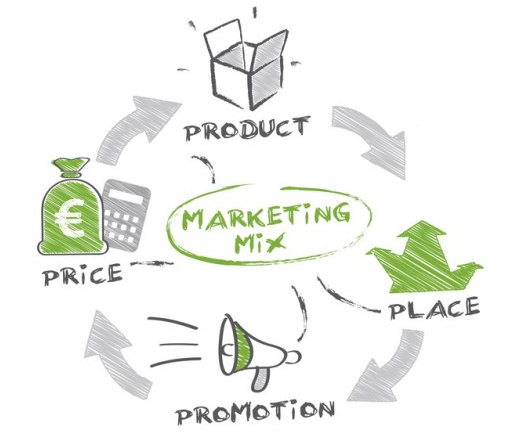 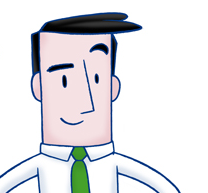 Personeel (5e)
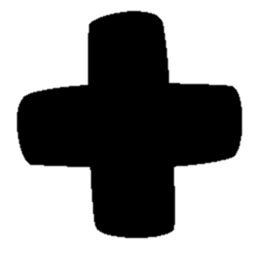 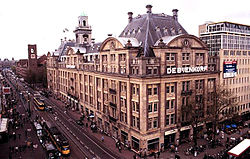 Presentatie (6e)
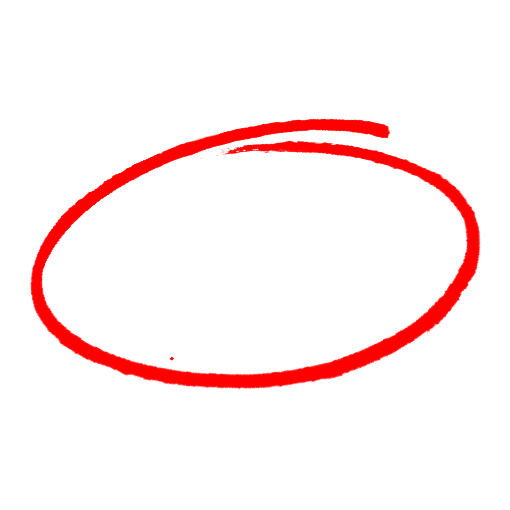 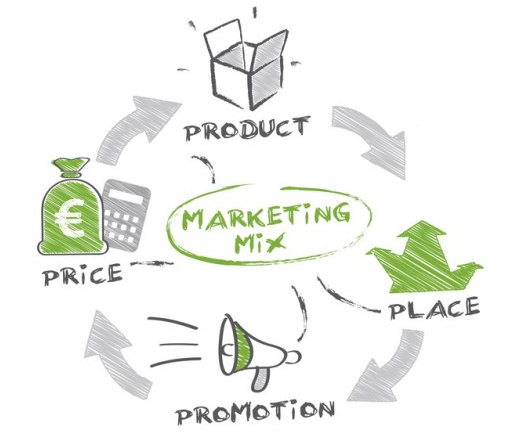 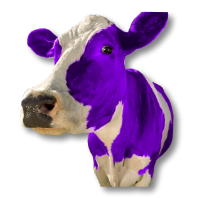 Paarse koe (7e)
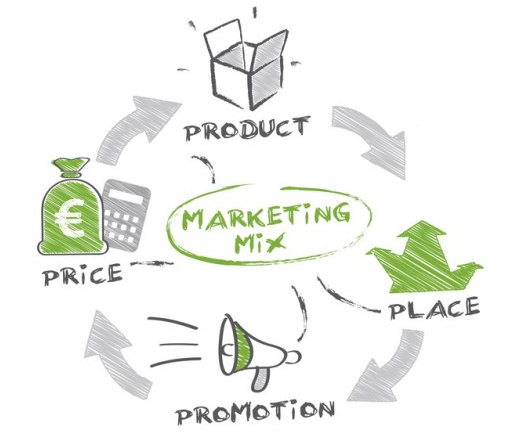 Herhaling periode 1
Promotie / Communicatie
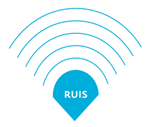 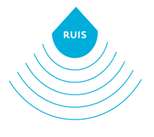 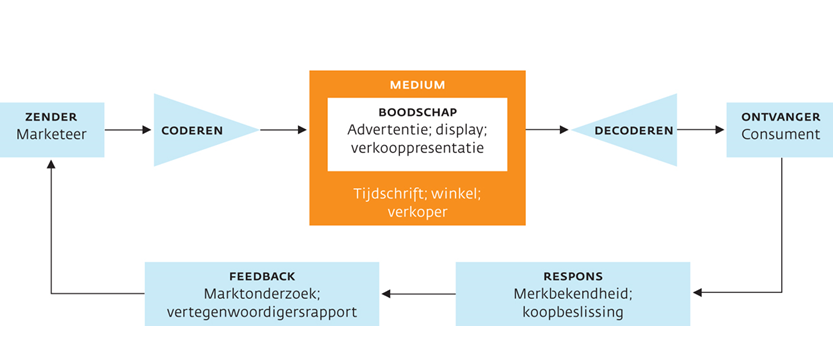 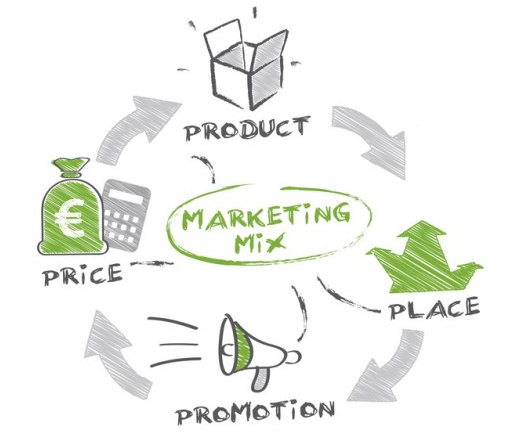 Herhaling periode 1
Promotie / Communicatie
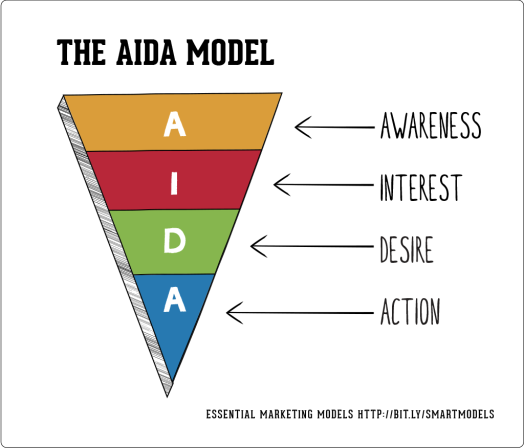 Oude marketingmix – Nieuw marketingmix
De 4 P’s
De 4 P’s
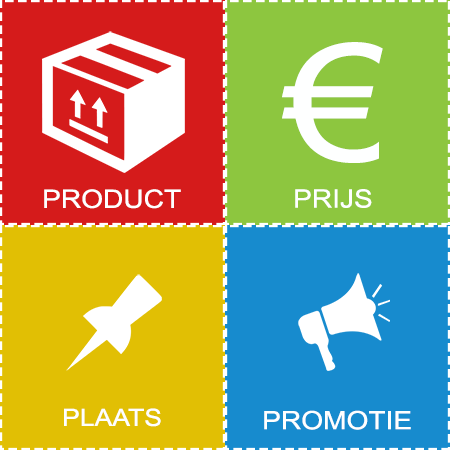 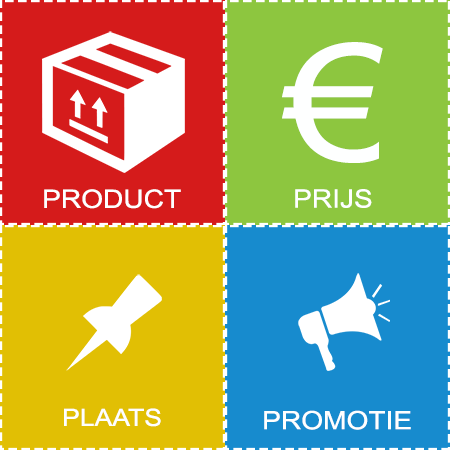 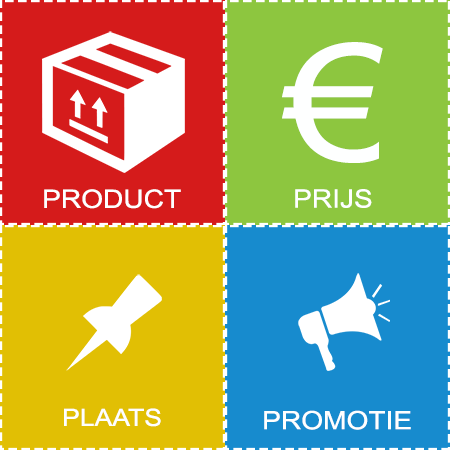 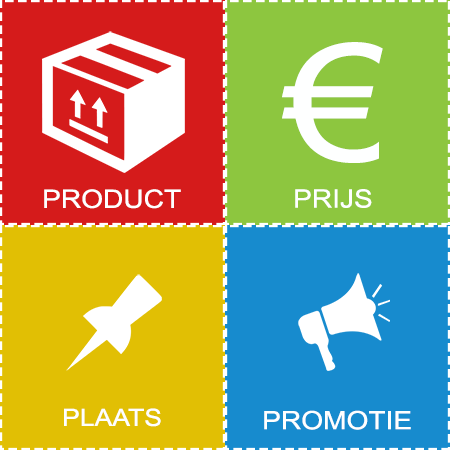 De 4 C’s
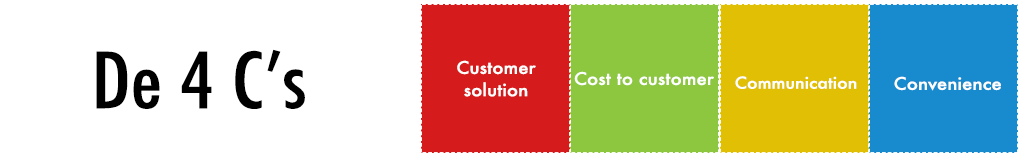 Nieuw marketingmix
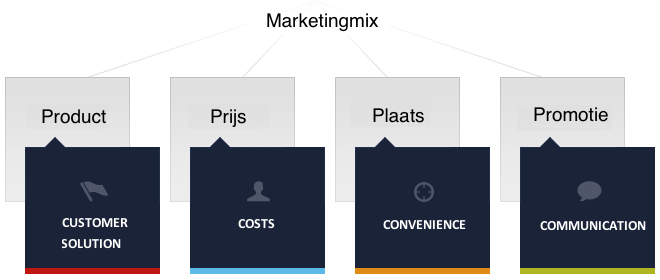 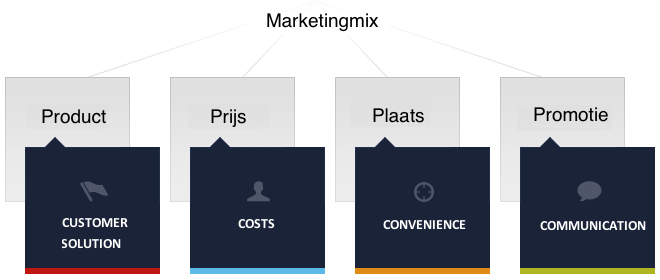 Welk probleem lost het product op voor de klant ?
Nieuw marketingmix
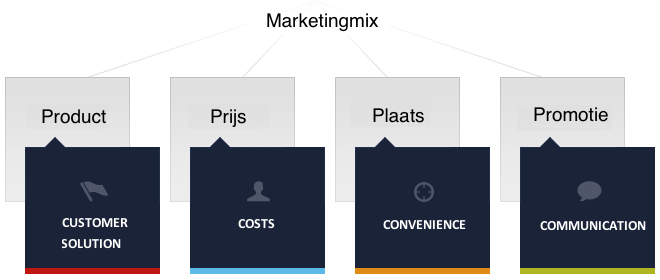 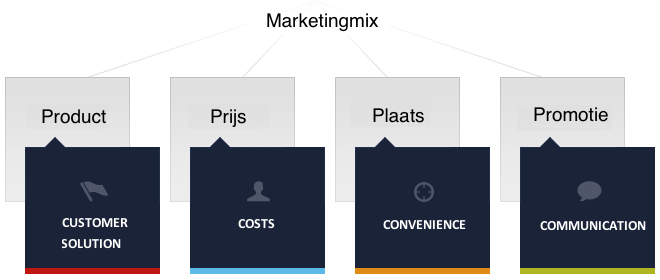 Welk prijs ervaart de klant?
Nieuw marketingmix
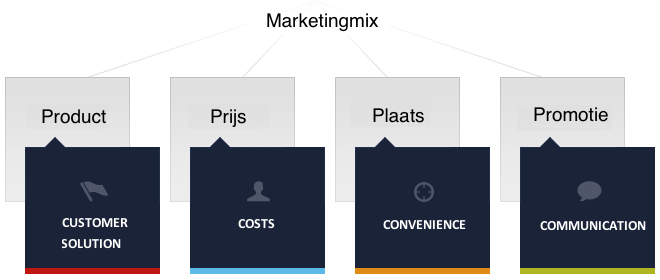 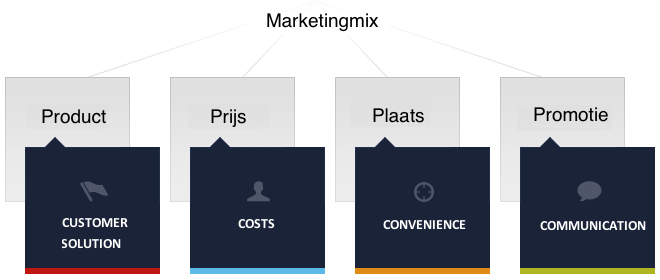 Wat is voor de klant het makkelijkst en de beste plek?
Nieuw marketingmix
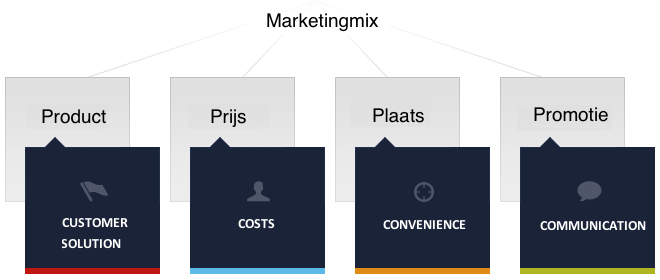 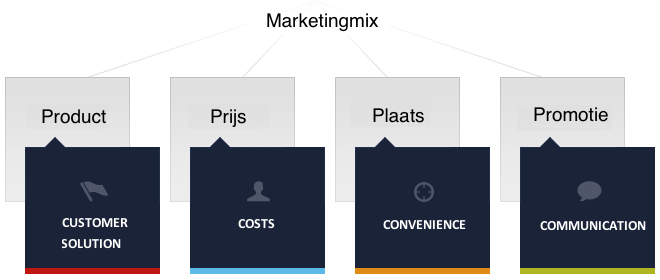 Hoe communiceer ik met de klant?
Nieuw marketingmix
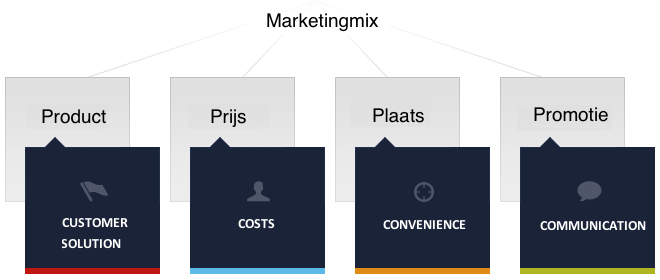 Het 4C model voor je marketingmix

https://www.marketingscriptie.nl/4c-model-marketingmix/